BIOLOĢISKI NOĀRDĀMO ATKRITUMU BEZMAKSAS APSAIMNIEKOŠANAS PROJEKTA NOSLĒGUMS ĀDAŽU PILSĒTĀ UN ĀDAŽU PAGASTĀ
Sagatavotājs: vides inženiere Dace Birnbauma
2023. gada jūnijā
SITUĀCIJAS APRAKSTS

2023. gada 21. aprīlī tika saņemta SIA «Eco Baltia vide» (turpmāk – EBV) vēstule ar informāciju, ka noslēdzas Eiropas Savienības struktūrfondu projekts «Par atkritumu dalītās savākšanas punktu izveidi un pilnveidi Ādažu novadā» (turpmāk – Projekts), kurš bija spēkā no 2017. gada rudens līdz šā gada maija mēnesim.

Projekta ietvaros EBV 34 adresēs Ādažu pilsētā un Ādažu pagastā tika nodrošināta bezmaksas bioloģisko atkritumu apsaimniekošana.
INFORMĀCIJAS APRITE INTERNETVIDĒ
Lai mūsu Ādažu pilsētas un pagasta iedzīvotāji būtu zinoši par notiekoši viņu dzīves vidē, sagatavojam un ievietojam informāciju interneta videi:
Mājaslapā www.carnikavaskomunalserviss.lv 
Mājaslapā www.adazunovads.lv
Facebook p/a «Carnikavas komunālserviss» lapā
Facebook Ādažu novada lapā
11.05.2023. P/a «Carnikavas komunālserviss» mājaslapā - par bioloģiski noārdāmo atkritumu bezmaksas apsaimniekošanas projekta noslēgumu.
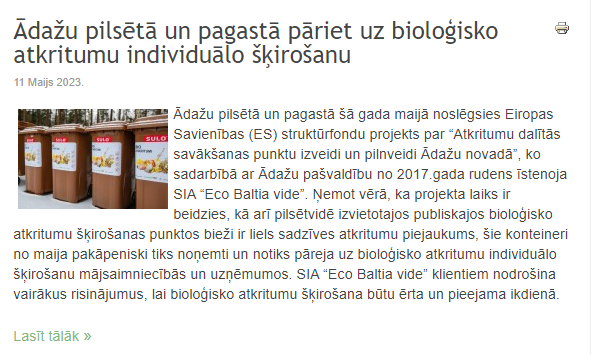 11.05.2023. P/a «Carnikavas komunālserviss» Facebook lapā - par iespējām apsaimniekot bio-atkritumus individuāli
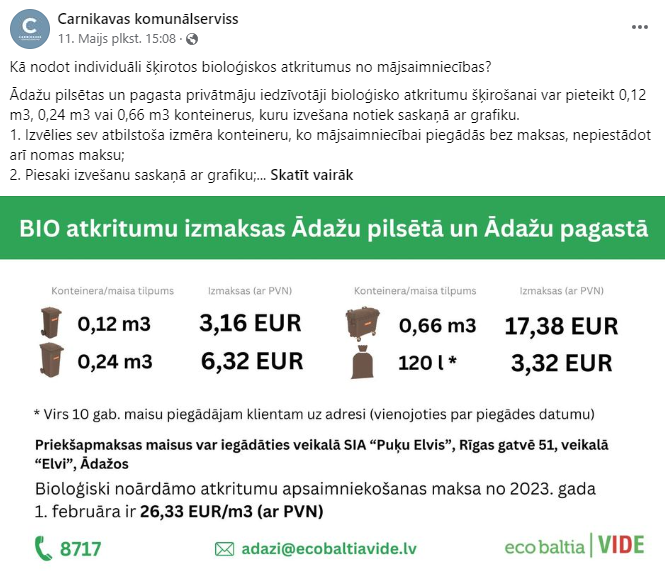 11.05.2023. p/a «Carnikavas komunālserviss» mājaslapā – par iespējām apsaimniekot bioloģiski noārdāmos atkritumus
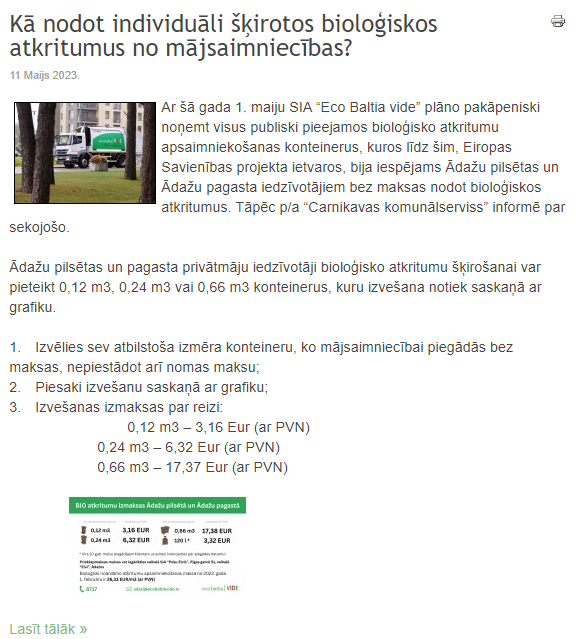 16.05.2023. Ādažu novada mājaslapā – par bezmaksas bio-atkritumu apsaimniekošanas projekta noslēgumu
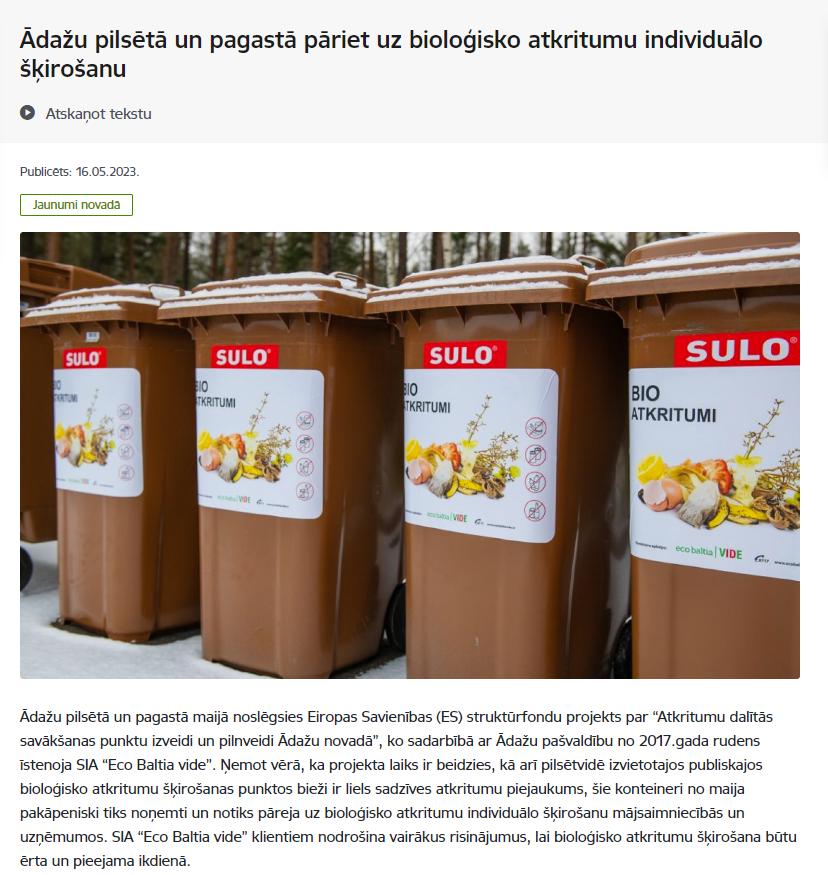 18.05.2023. P/a «Carnikavas komunālserviss» mājaslapā – par bio-konteineru noņemšanas 1.kārtu
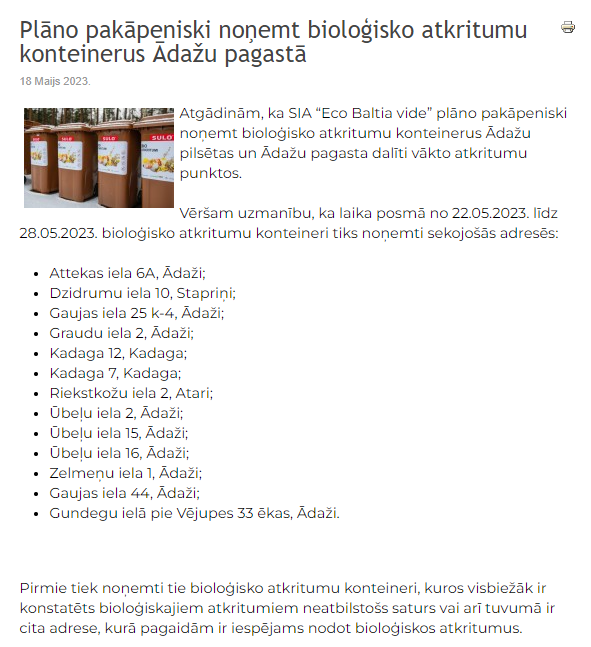 18.05.2023. Ādažu novada Facebook lapā – par bezmaksas bio-atkritumu noslēgšanos un bio-atkritumu apsaimniekošanas iespējām
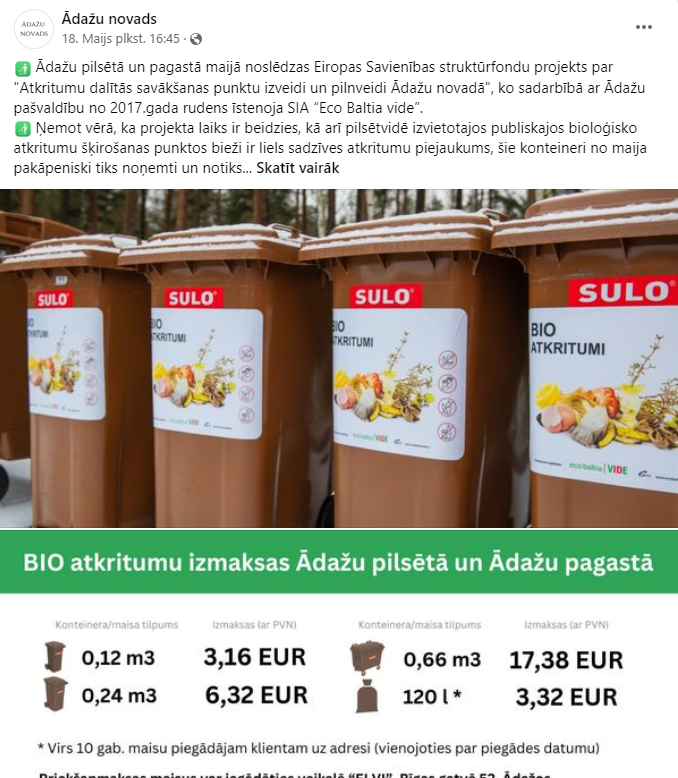 20.05.2023. Ādažu novada mājaslapā – par bio-konteineru noņemšanas 1.kārtu
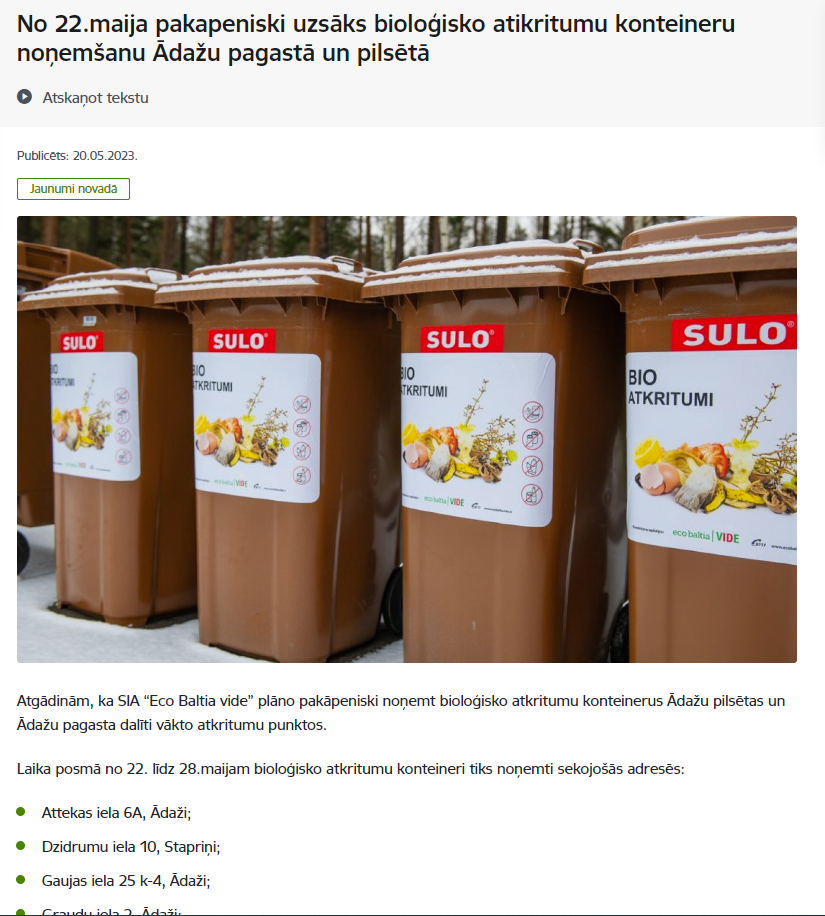 18.05.2023. P/a «Carnikavas komunālserviss» Facebook lapā – par bio-konteineru noņemšanas 1.kārtu
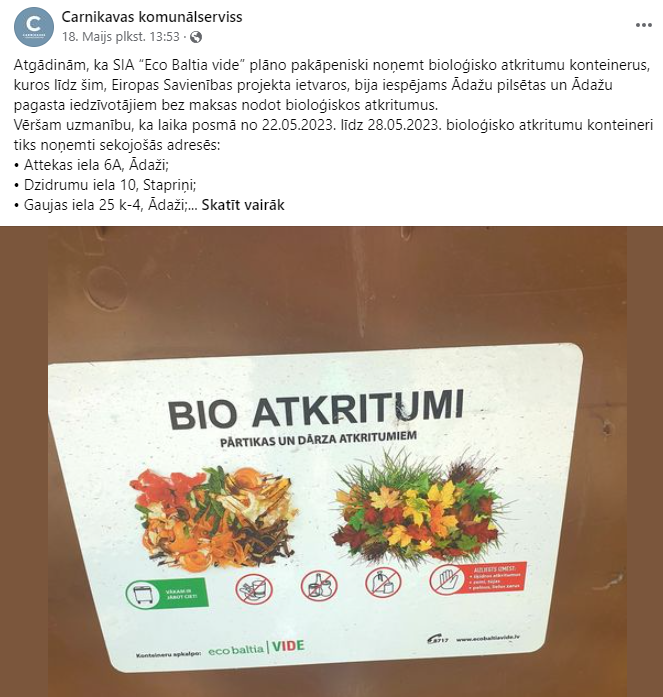 30.05.2023. P/a «Carnikavas komunālserviss» mājaslapā – par atlikušo bio-konteineru noņemšanu
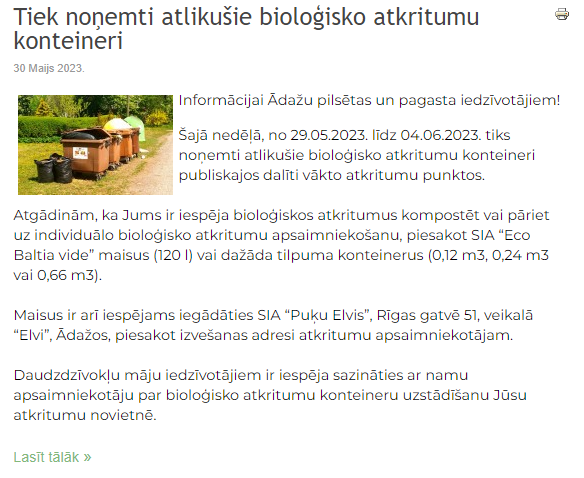 31.05.2023. P/a «Carnikavas komunālserviss» Facebook lapā – par atlikušo bio-konteineru noņemšanu
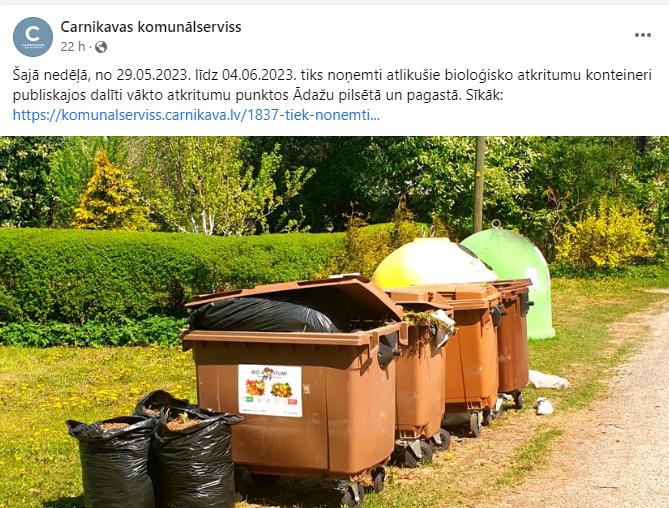 31.05.2023. Ādažu novada mājaslapā – par atlikušo bio-konteineru noņemšanu
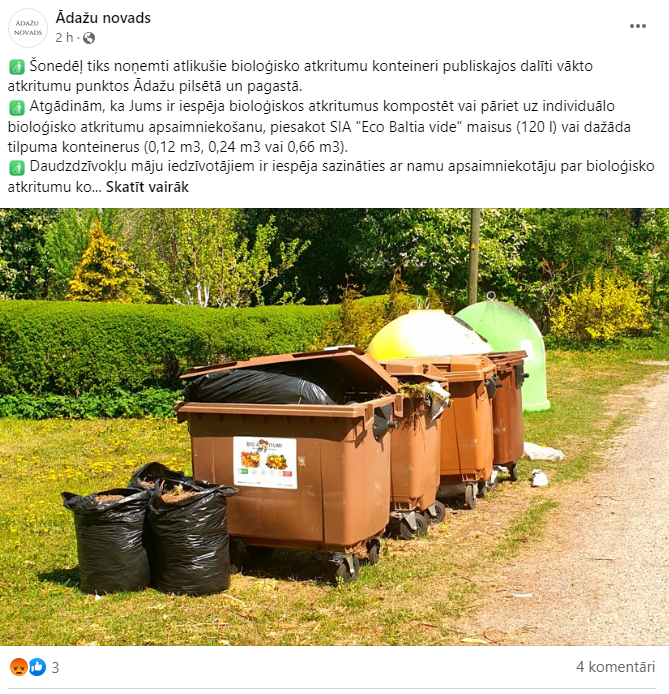 P/A «CARNIKAVAS KOMUNĀLSERVISS» MĀJASLAPAS STATISTIKAS DATI
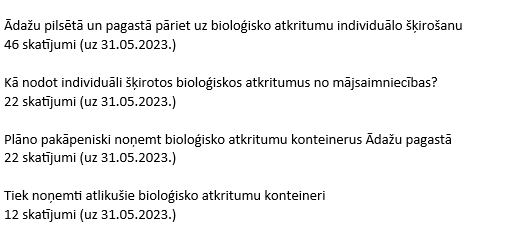 INFORMATĪVAIS IZDEVUMS «ĀDAŽU VĒSTIS»
25.05.2023. ir sagatavots raksts Ādažu novada pašvaldības informatīvajam izdevumam «Ādažu vēstis», kurā uzrādīta informācija par:
bio-atkritumu bezmaksas projekta noslēgumu;
iespējām apsaimniekot bio-atkritumus turpmāk;
atkritumu tarifiem, salīdzinot bio-atkritumu un sadzīves atkritumu apsaimniekošanas izmaksas;
bioloģisko atkritumu atbilstošo saturu;
atkritumiem, kuri nepieder pie bio-atkritumiem;
norādi, kur atrodama detalizēta informācija par atkritumu šķirošanas iespējām.
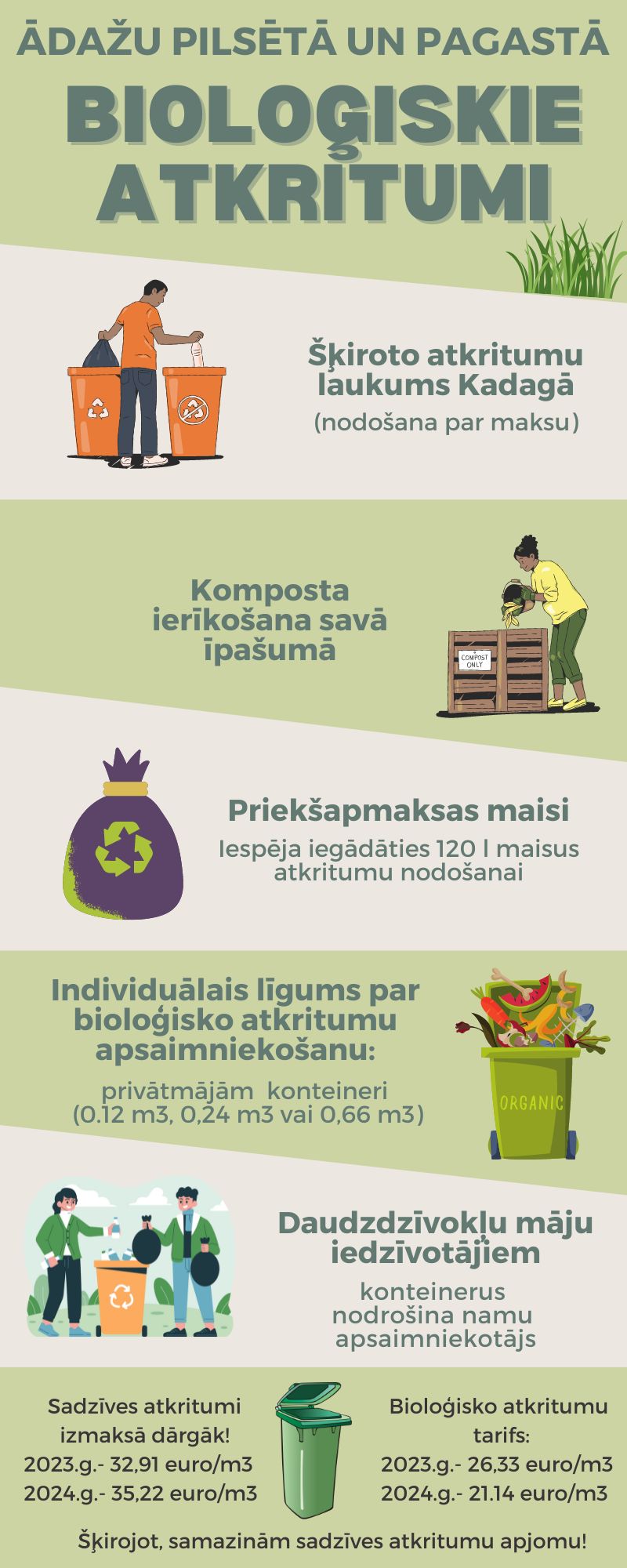 INFOGRAFIKA
Atbilstoši 24.05.2023. domes sēdē saņemtajiem ieteikumiem, sadarbībā ar p/a «Carnikavas komunālserviss» klientu apkalpošanas un sabiedrisko attiecību speciālisti Kristīni Strodi, mēs izstrādājām infografiku.
PRAKTISKIE DARBI
Sadarbībā ar Ādažu labiekārtošanas nodaļas vadītāju Ivaru Grīnbergu un viņa komandu, esam izvietojuši informatīvas zīmes adresēs, kur bio-konteineri jau ir noņemti.
Šobrīd zīmes ir uzstādītas 13 punktos, kuros bio-konteineri tika noņemti 1. kārtā.
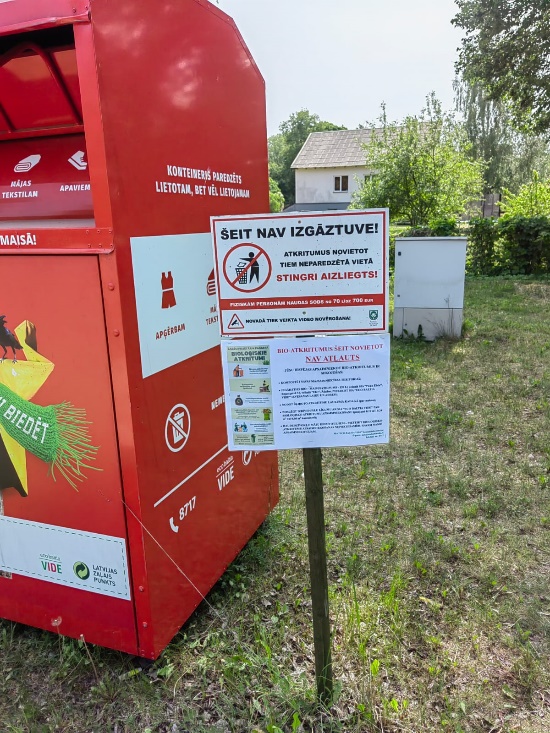 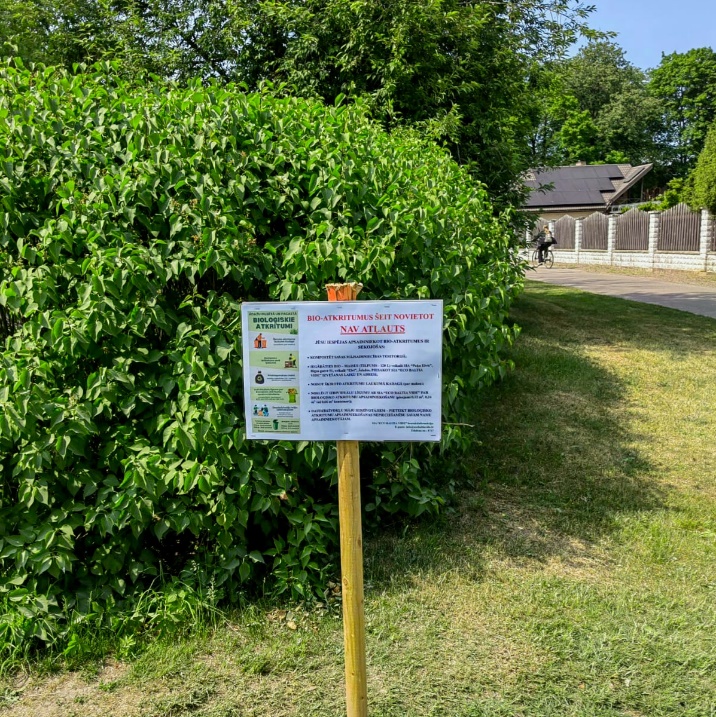 INFORMATĪVĀ ZĪME
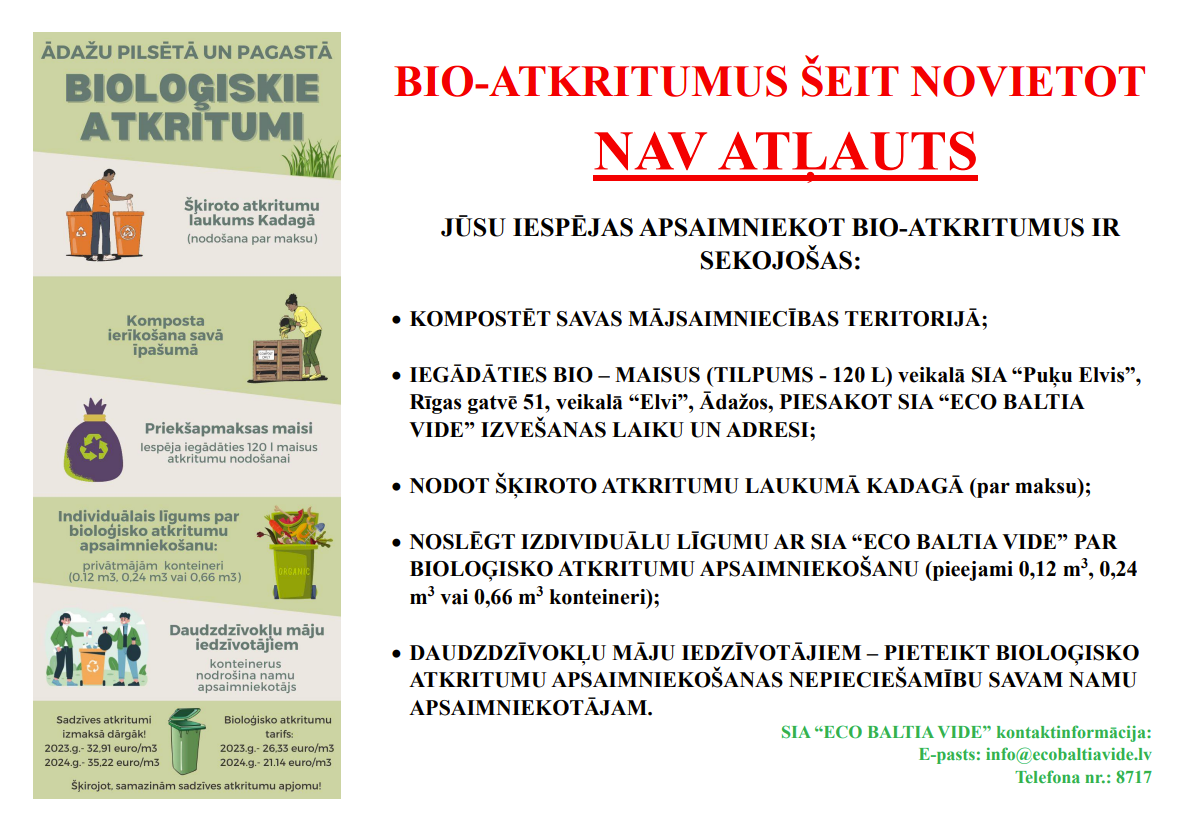 LABĀ ZIŅA
Ņemot vērā organisku informācijas apriti un sadarbību ar SIA «Eco Baltia vide» bezmaksas projektam par bioloģiski noārdāmo atkritumu apsaimniekošanu Ādažu pilsētā un pagastā noslēdzoties, esam saņēmuši labo ziņu – par pārejas periodu, no šā gada 1. maija līdz bio-konteineru pilnīgai noņemšanai, maksa par bioloģisko atkritumu apsaimniekošanu mums netiks piemērota.
PALDIES PAR UZMANĪBU!